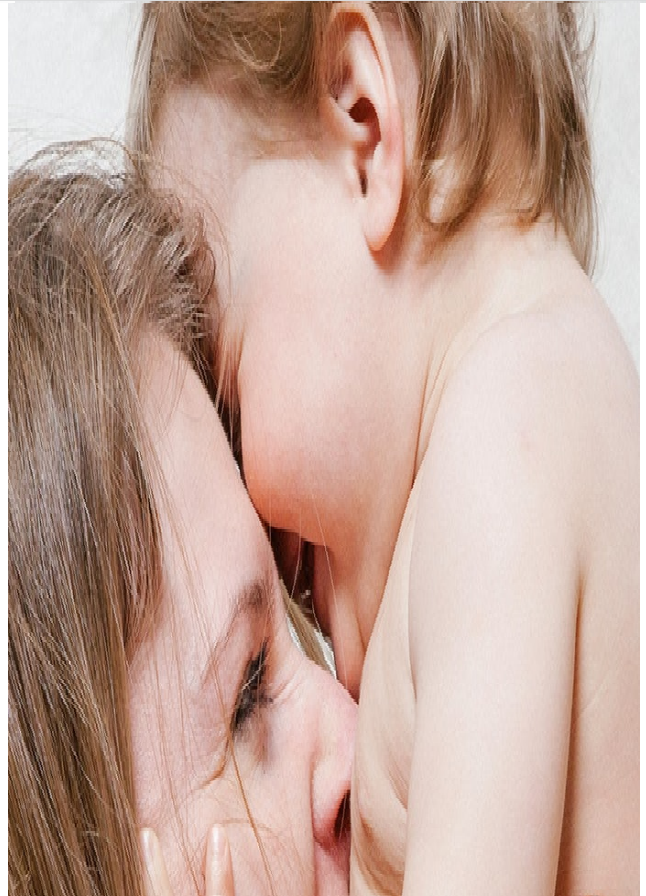 Скажи жизни - ДА
Профилактика абортов
Женская Консультация
ЩГБУЗ «ШРБ»
Мед. Психолог Михалёва И.М.
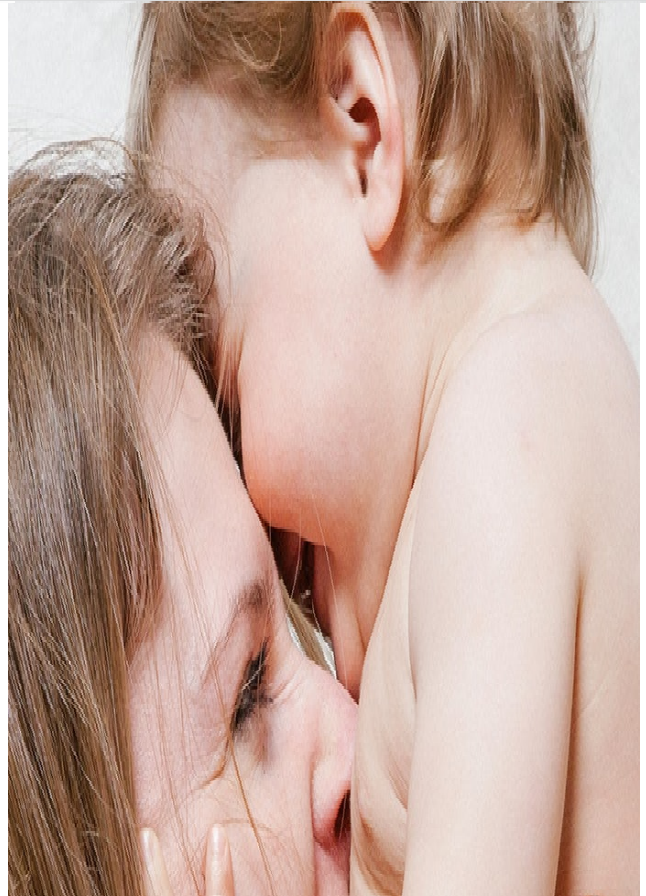 Жизнь пришла - беременность
Для женщины меняется привычный мир.
Меняются физиологические процессы;
Меняется социальная жизнь;
Появляется реальное будущее;
Реализуется главная роль – РОЛЬ МАМЫ;
Решение о вынашивании беременности принимается мужчиной и женщиной
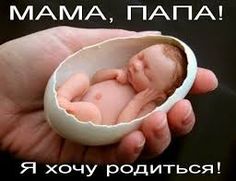 Аборт – это искусственное прерывание беременности сроком до 22 недель.
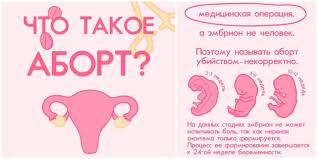 В настоящее время существует несколько методов абортов:
Медикаментозный – производится с помощью лекарственных препаратов, которые провоцируют выкидыш.
Вакуумный аборт – извлечение плодного яйца вакуумным отсосом.
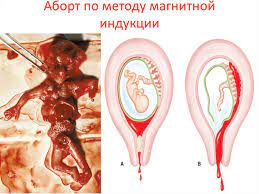 Выскабливание ( хирургический аборт) – операция, во время которой врач выскабливает матку острой акушерской кюреткой и удаляет плодное яйцо.
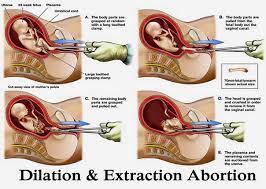 Осложнения аборта:
1. Ранние ( во время аборта до 1 недели):Перфорация маткиГематометраНеполный абортРазрывы шейки маткиОстрая кровопотеря

2. Поздние ( 1 неделя – 1 месяц):Гинекологическая инфекцияСепсис
3. Отдалённые ( позднее 1 месяца):
Нарушение менструального циклаПлацентарный полипИстмикоцервикальная недостаточность, эктопии шейки маткиЭндометриозНарушение проходимости маточных трубИзоиммунизация по Rh-фактору Rh отрицательных женщинОтягощение течения последующей беременностиБесплодиеОпухолевые заболевания
Профилактика осложнений после аборта:
Контроль выделений, появившихся после аборта и при необходимости консультировании с врачом;Избегание физических нагрузок в течение первых 2 недель после операций;Соблюдение правил личной гигиены;Помещение гинеколога не реже раза в полгода.
Методы контрацепции:
Традиционные методы (барьерные, химические, биологические, прерванное половое сношение);Современные методы (гормональная контрацепция, внутриматочная контрацепция);Необратимая контрацепция – хирургическая стерилизация (перевязка маточных труб)
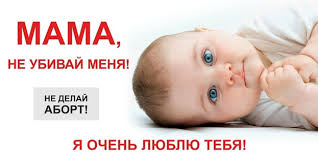